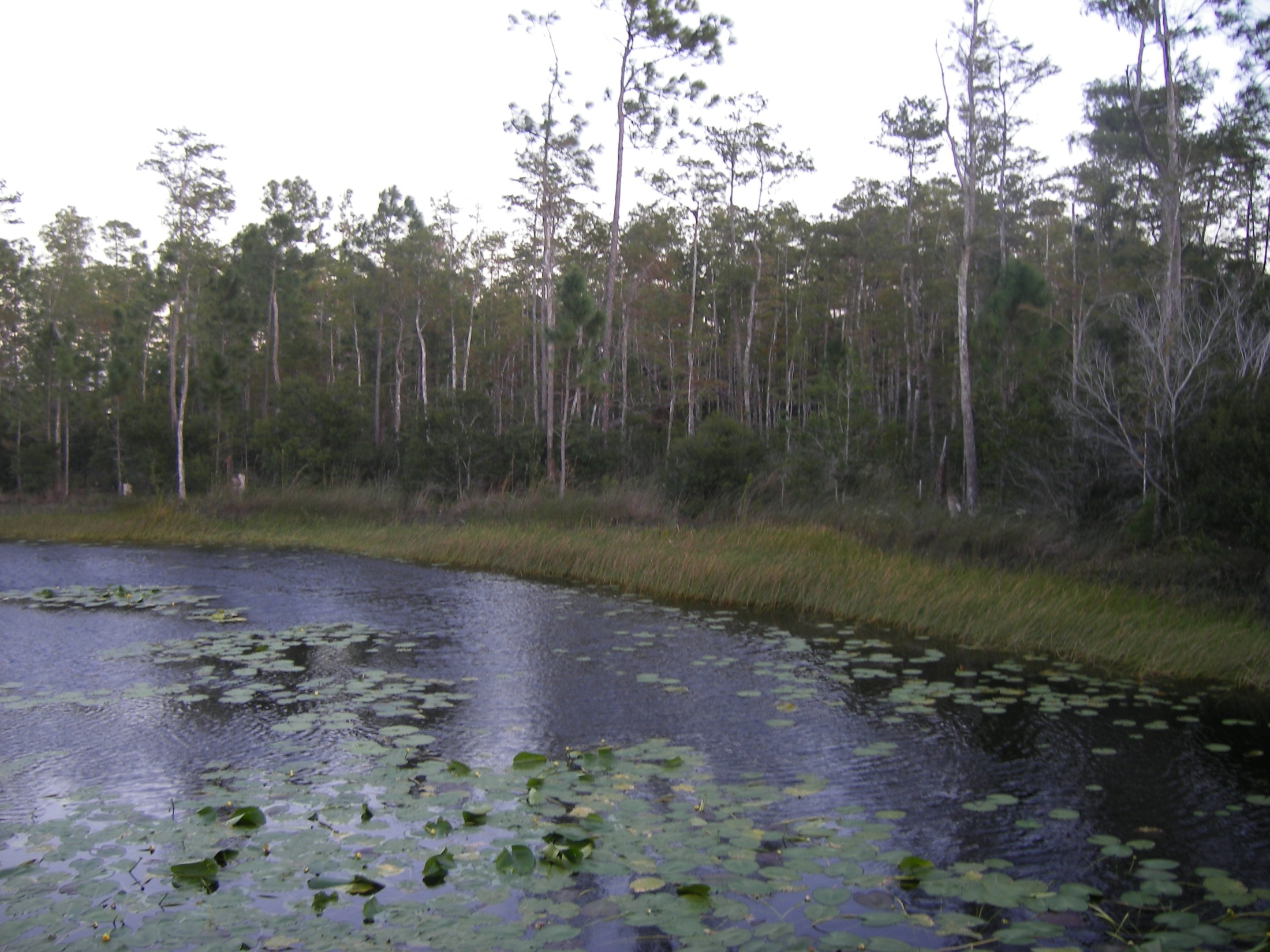 Slash Pine
Pond Wetland/ Interior Wetland Boundary
Bald Cypress
Wax Myrtle
Slash Pine
Rushes
Bald Cypress
Water Lilies
Wax Myrtle
[Speaker Notes: Start the slide show (“From Beginning” – upper right) and press space key to advance]
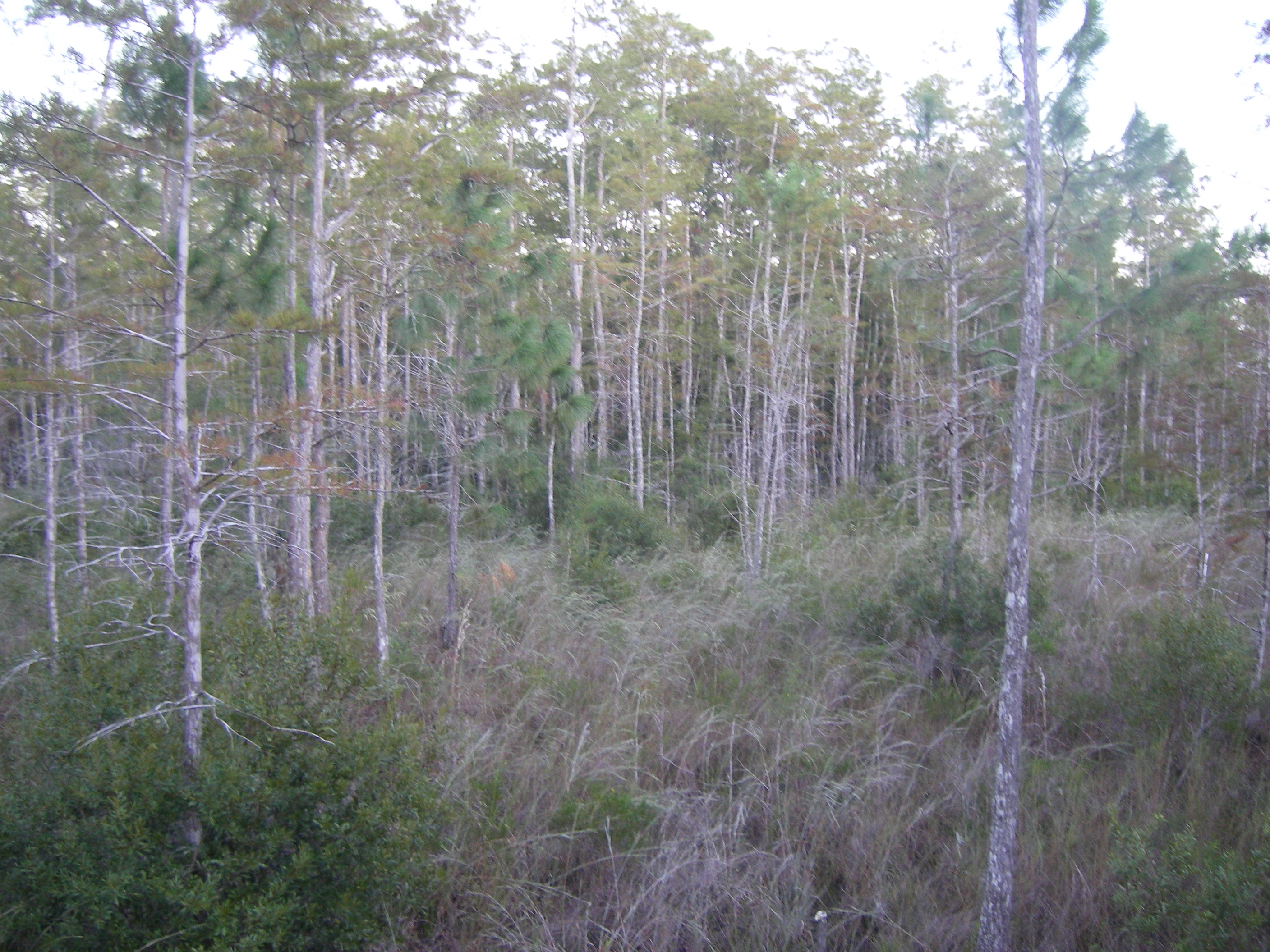 Prairie/ Cypress Dome Boundary
Bald Cypress
*note edge of cypress dome in 
background
Slash Pine
St. John’s Wort
Wax Myrtle
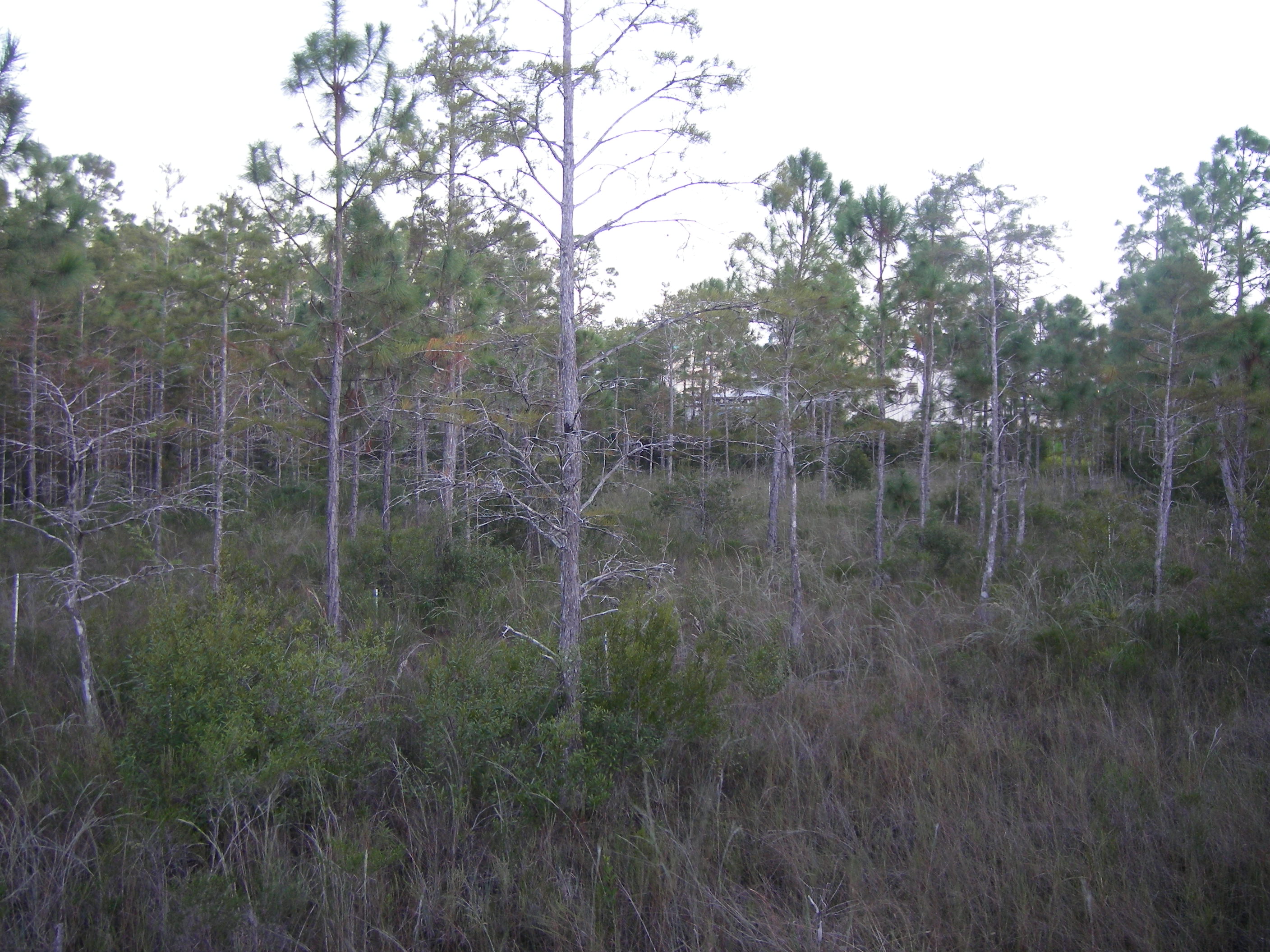  Bald Cypress Dome
Slash Pine
Slash Pine Forest 
Slash Pine
Bald Cypress
Wax Myrtle
Grasses
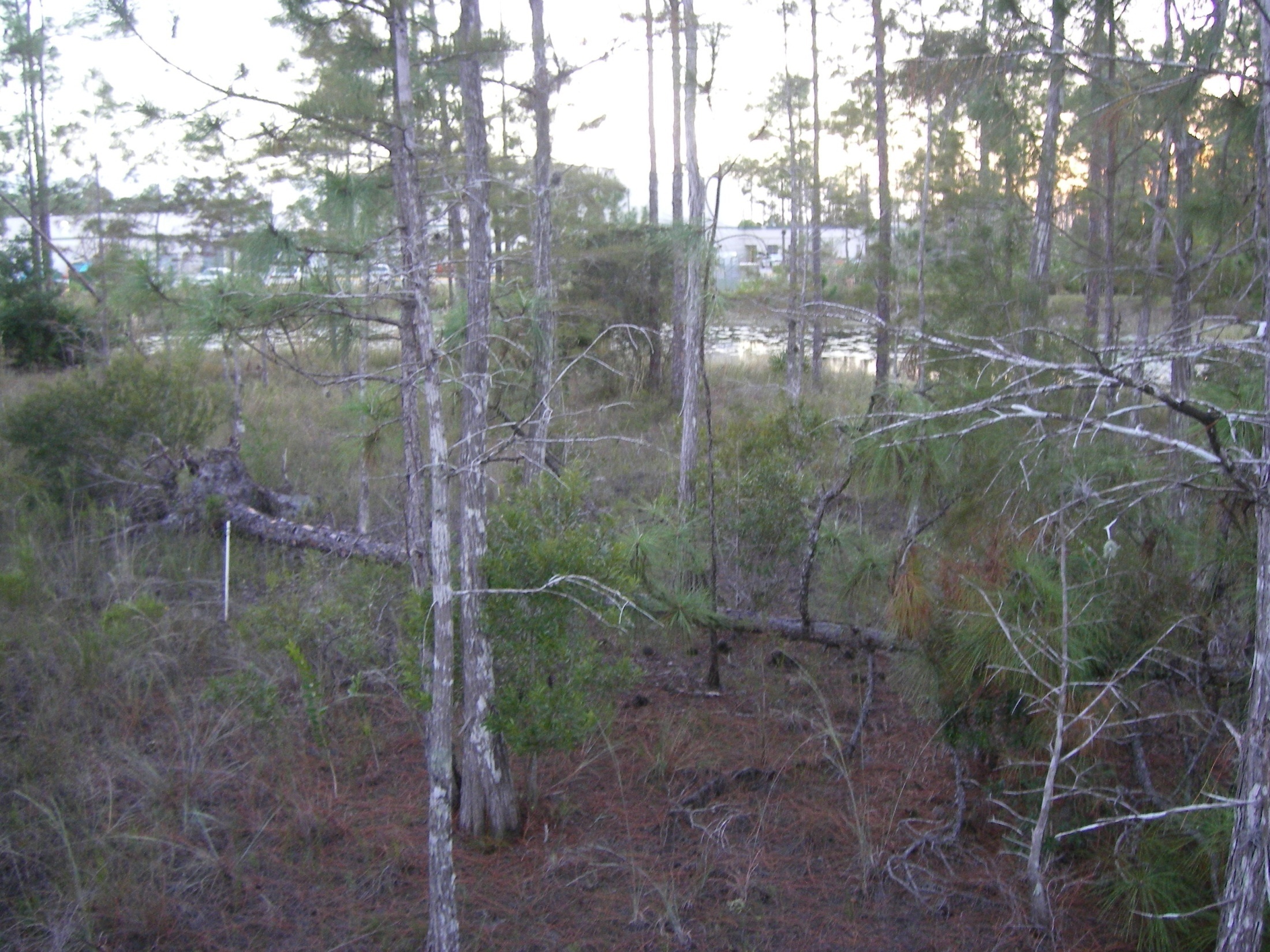 Mixed Pine/ Cypress System
Slash Pine
Slash Pine  log
Wax Myrtle
Bald Cypress
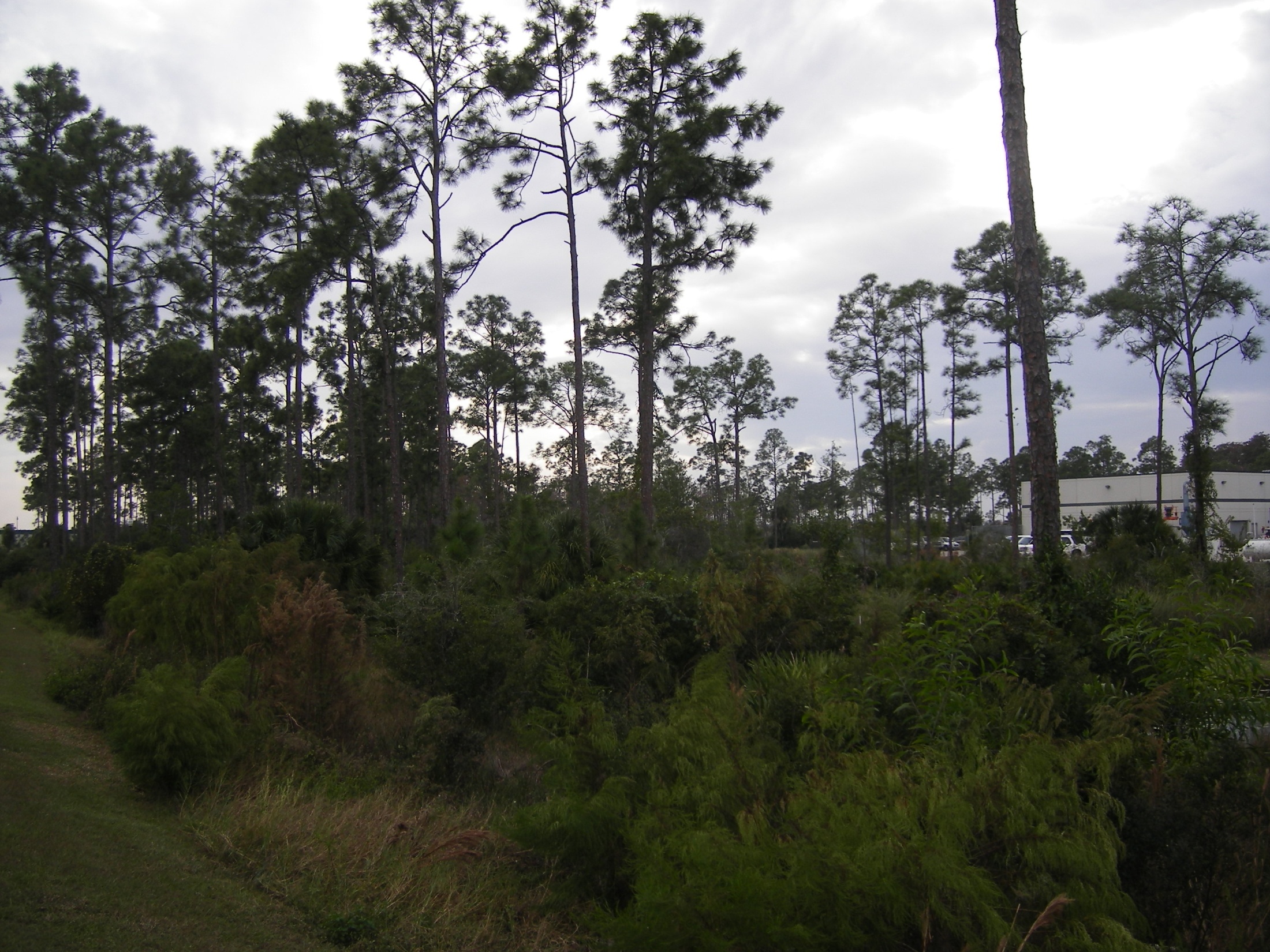 Pine Flatwoods
Slash Pine
Muscadine Grape covering wax myrtle
Wax Myrtle
Saw Palmetto
Dogfennel